주님은 산 같아서
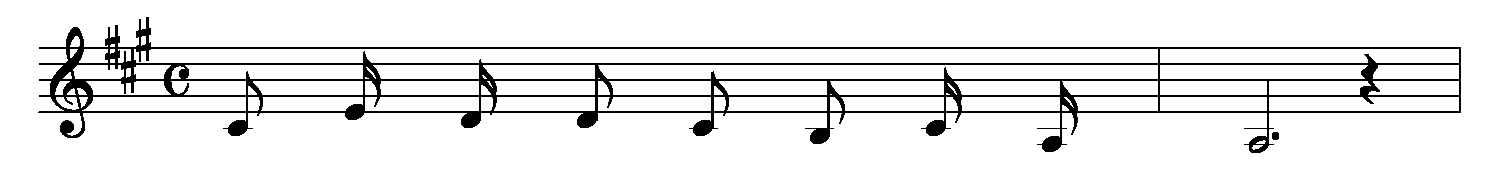 안  개  가  -   날 가  리  워     -
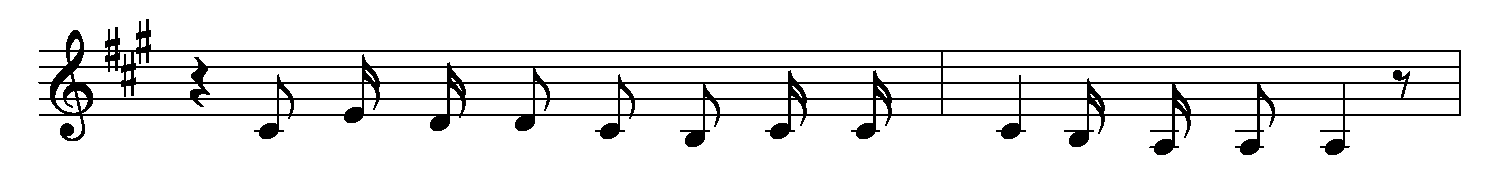 내 믿 음 -   흔 들 리 려    - 할 – 때 -
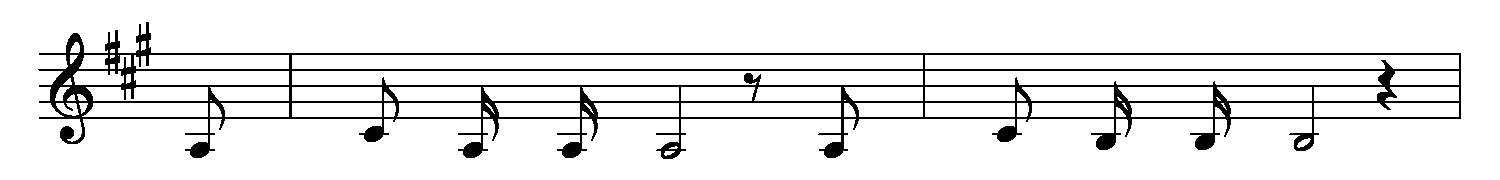 나    주 님 께 -    나    아 가 네 -
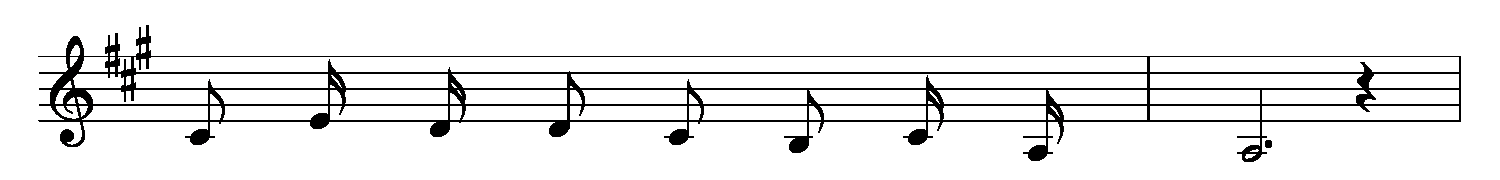 주  님  은  -   산  같 아  서      -
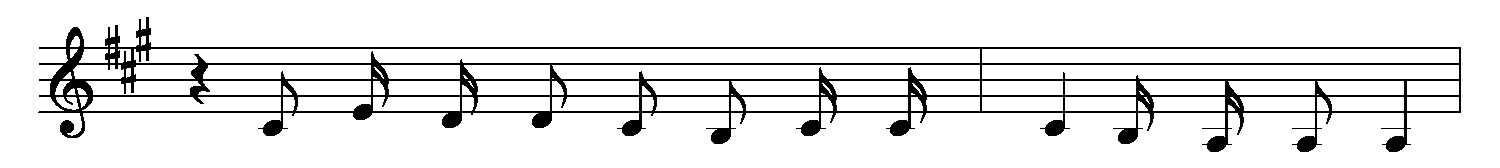 여 전 히 – 그 자 리 에    - 계 –  셔 -
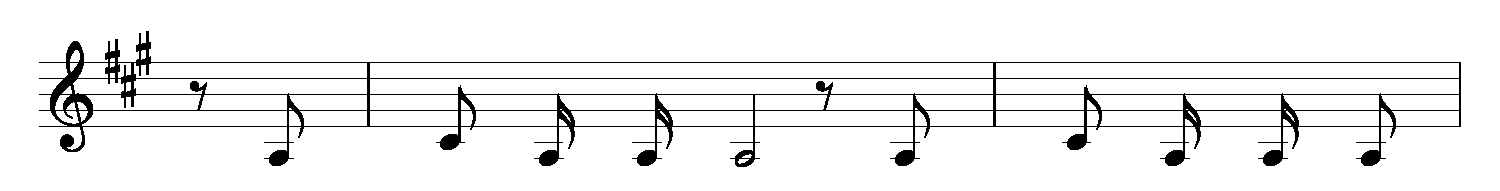 눈    을 들 면  -    보    이 리 라 -
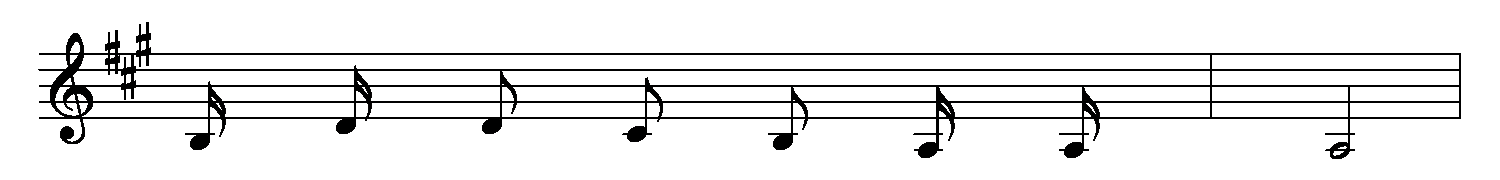 날   위   -    한  그   사   랑        -
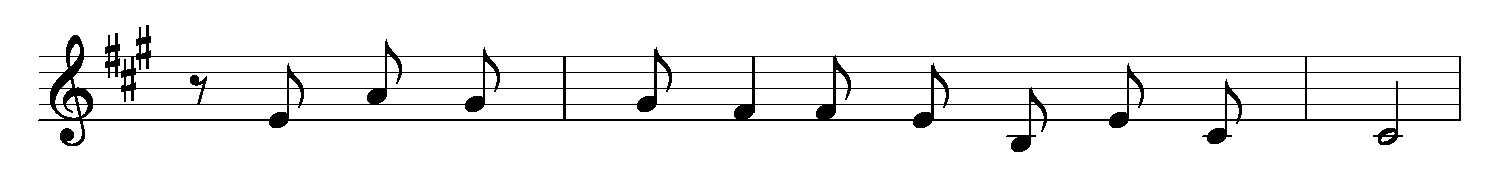 주 는 나     -  의 도 움 이 시 며     -
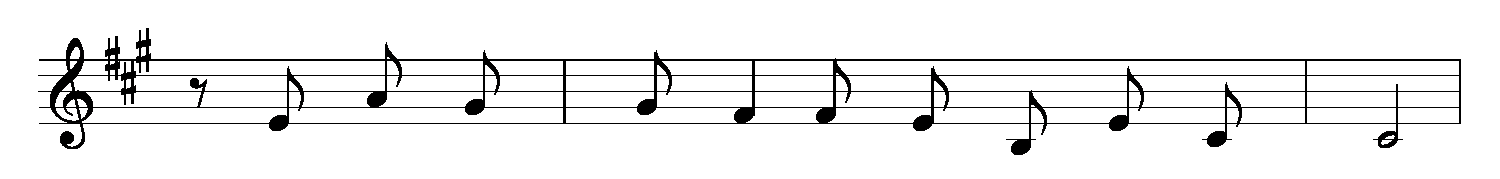 주 의 계     -  획 영 원 하 시 네     -
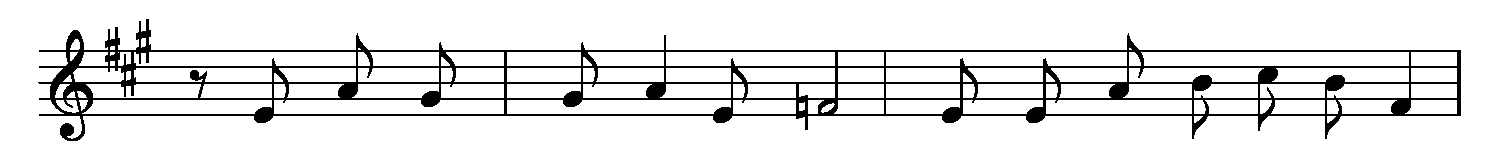 주의 위   - 엄 앞 에   믿음으로 순종의
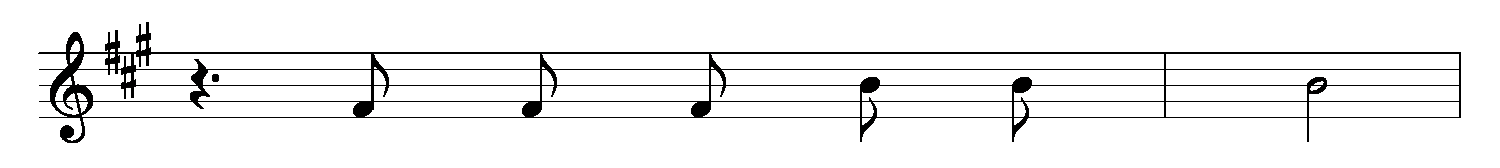 예    배    드   리   리         -
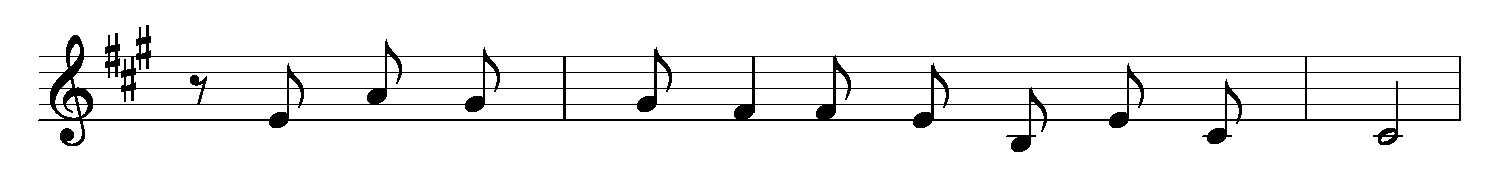 주 님 께    -  서 날 이 끄 시 며    -
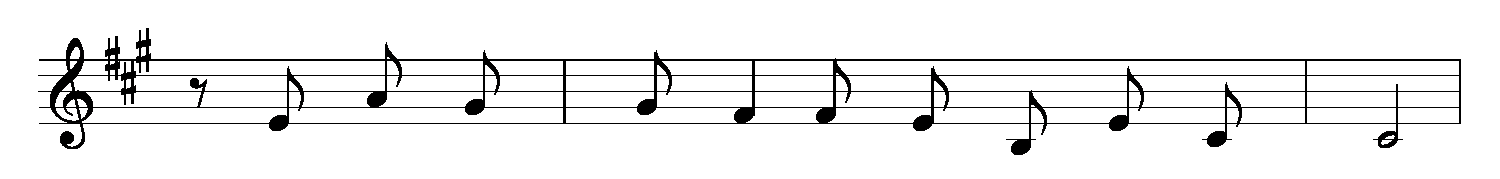 주 가 항    -  상 함 께 하 시 네    -
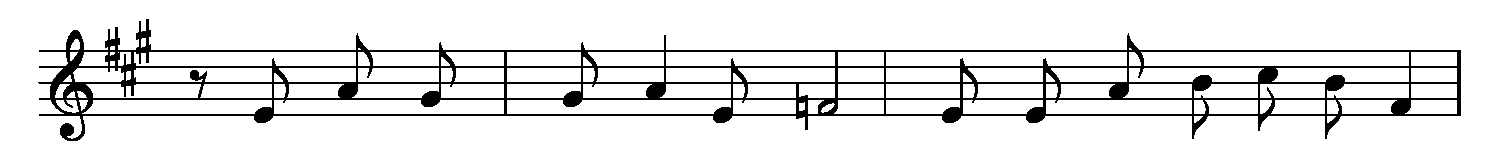 주의 사   - 랑 안 에   믿음으로 순종의
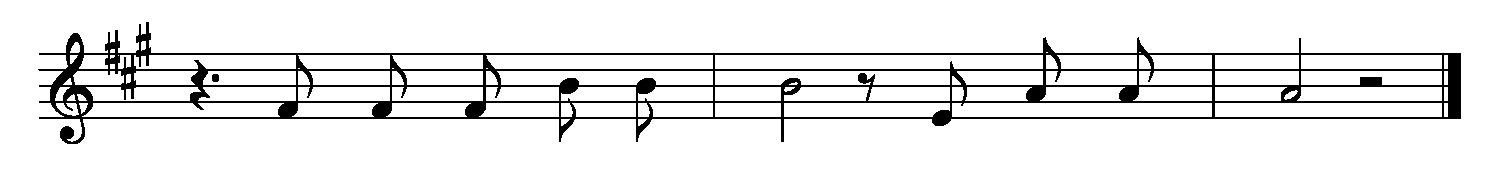 예 배 드 리 리   -    영 원 히    -